Proiectarea Asistată de CalculatorT.2 – Materiale utilizate în producerea industrială a de cablaj imprimat.
Scopul Lecției: de a face cunostinta cu materialele utilizate pentru suporturi izolatoare
Conf. Univ. Dr. Crețu Vasilii
В общем печатная плата состоит из: Изолирующая подожка , печатные проводники, защитные и покрывающие пленки, клей. 
Материалы, используемые для изолирующих подложек
Изоляционные опоры должны соответствовать большому количеству общих требований, таких как::
хорошие и стабильные электрические свойства: высокое объемное и поверхностное сопротивление, низкие потери (tgδ), низкая диэлектрическая проницаемость (εr), высокая диэлектрическая прочность, ...;
хорошие и стабильные механические свойства: устойчивость к механическим воздействиям, возможность обработки резанием, штамповкой, резкой и др .; необходимо учитывать, что механические нагрузки полностью воспринимаются опорой, печатные проводники не имеют механического сопротивления.;
стабильность размеров и все свойства с течением времени и действие факторов окружающей среды (температура, влажность, удары, вибрации, химические вещества, ...)
негорючесть (по некоторым нормам также требуется самозатухание), устойчивость к температуре склеивания, минимальное впитывание и адсорбция воды;
низкая себестоимость.
Для гибких опор проводки они также необходимо:
хорошая гибкость (минимальный радиус кривизны менее 1-3 мм);
максимально низкий коэффициент удлинения при растяжении (медные проводники допускают только очень небольшие удлинения);
высокая прочность на разрыв.
В настоящее время используются опоры: ламинированные материалы, листы термопластов и термореактивных пластиков, а также керамические материалы.
Ламинированные материалы чаще всего используются для жестких опор, в субтрактивных и аддитивных технологиях. Изготавливаются из основного материала в стартерах (бумага, стеклоткань), пропитанного наполнителями (связующими, смолами) и термообработанного под давлением. В случае ламинированных полуфабрикатов перед термообработкой покрытие медной фольгой выполняется с одной из двух сторон. Ламинат поставляется в виде пластин с максимальными размерами 2000x2000 мм. Толщина пластин 0,5 ... 3,2 мм; для проводки с одинарным и двойным пуском обычная толщина составляет 1,2 - 1,8 мм. Допускаемые отклонения по толщине небольшие ± 0,05 ... ± 0,1 мм.
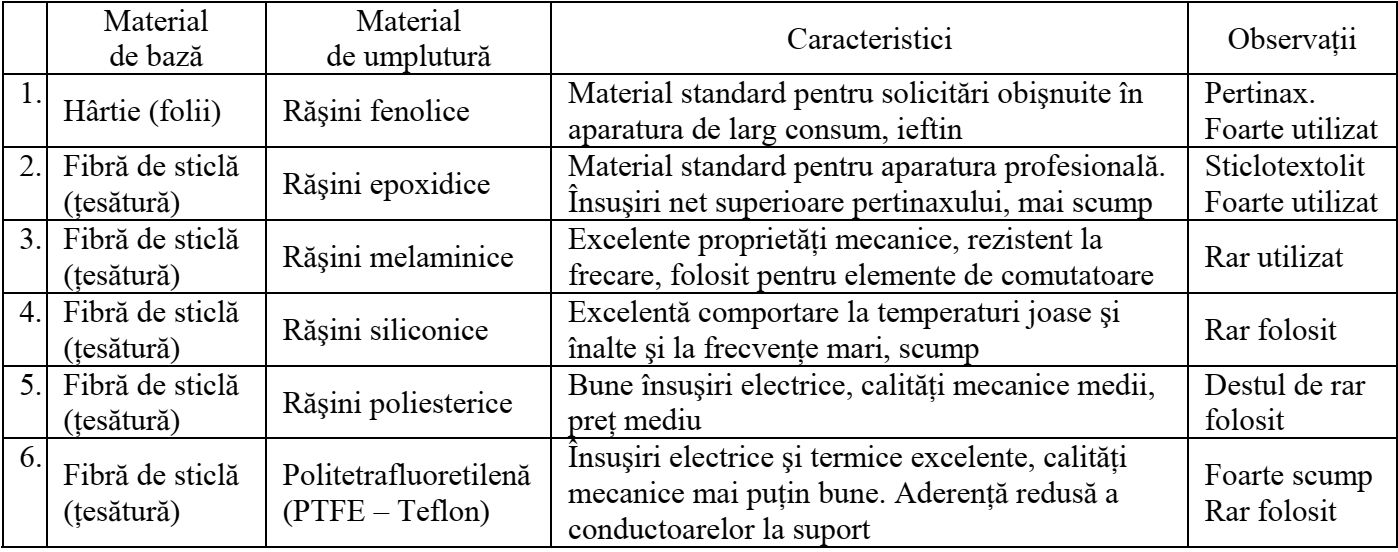 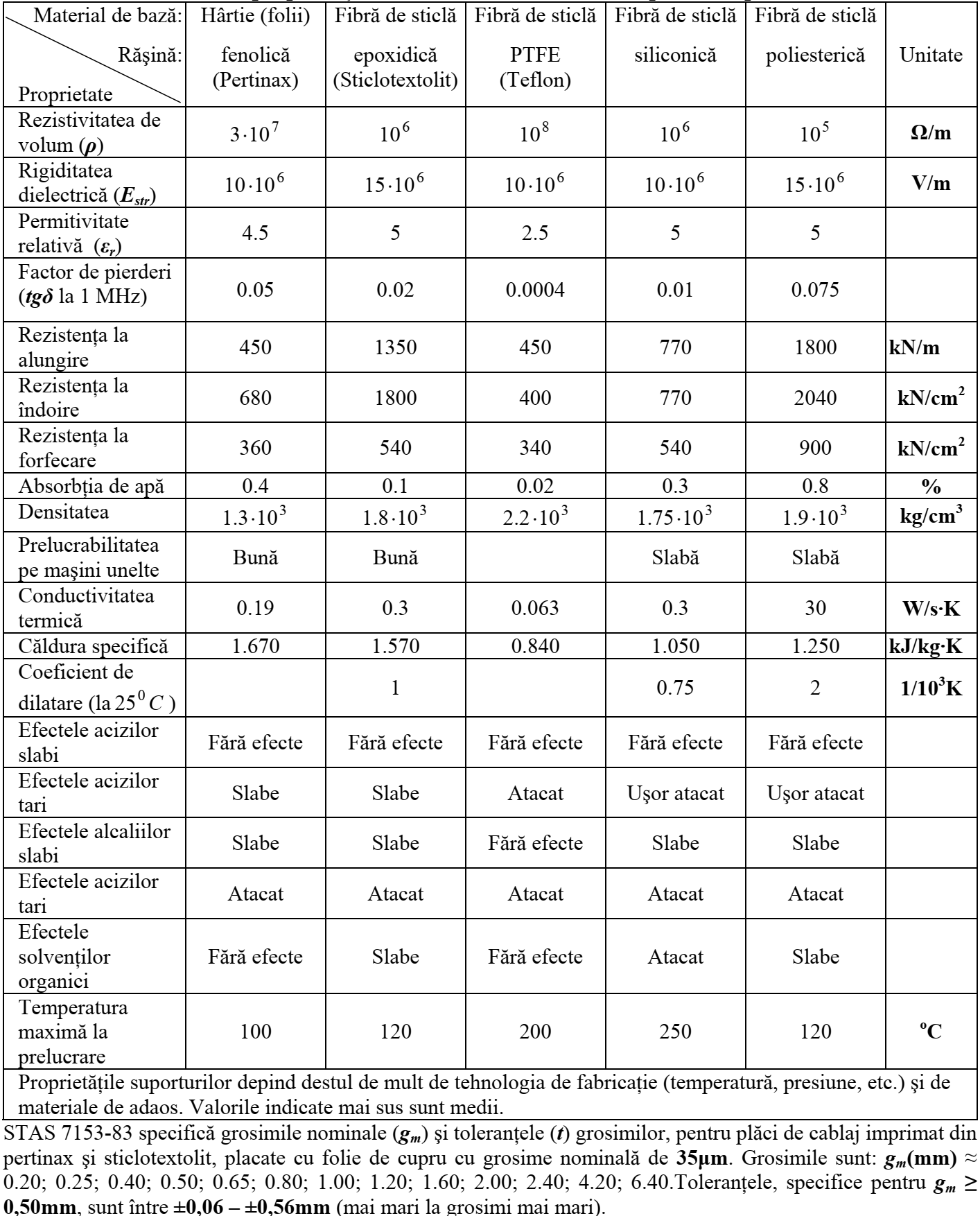 Керамические подложки изготовлен из пасты оксида алюминия и бериллия, спекается при температуре выше 1000 ° C и имеет очень хорошие электрические и термические свойства, высокую механическую стойкость к растяжению и сжатию, но не выдерживает изгиба и ударов (они хрупкие). Керамические опоры изготавливаются в виде пластин размером не более 100x100 мм, толщиной 0,8–3 мм и используются в основном для электромонтажа, выполненного по технологии синтеза.
Подложки для гибкой разводки изготавливаются из слоистых материалов, из термопластов (реже) или из термореактивных пластиков в виде фольги толщиной 0,5 - 1,5 мм. Ламинированные пленки изготавливаются из очень редкой стеклоткани, пропитанной эпоксидной смолой и обладают хорошей гибкостью (минимальный радиус кривизны около 2 мм). Среди термореактивных пластиков часто используются полиимиды (каптон) с хорошими электрическими свойствами (εr = 3,3–3,7, tgδ = 0,008), термическими (выдерживает более 400 ° C) и механическими (сопоставимыми с характеристиками эпоксидных пленок с ламинированной смолой), обеспечивающими хорошие характеристики. адгезия проводников. Реже используются тефлоновые пленки (политетрафторэтилен - PTFE). Среди термопластов используются полиамиды и полиэфиры (ПЭТФ - майлар, ..)
Материалы для печатных проводниковДля печатных проводников наиболее часто используемым материалом является медь с электротехнической чистотой (более 99,5%). Гораздо реже (в синтетических технологиях) используется серебро. Остальные металлы практически не используются (кроме чистой тонкой технологии). Медный лист для покрытия плакированных полуфабрикатов имеет толщину 5 ... 100 мкм, но наиболее часто используемая толщина составляет около 35 мкм; меньшая толщина не обеспечивает достаточной прочности (проводники легко отрываются от опоры, ломаются при пайке и т. д.) и используются, когда проводники утолщаются из-за осаждения меди, а толщина неэкономична и используется для проводки, которая работает в сложных условиях
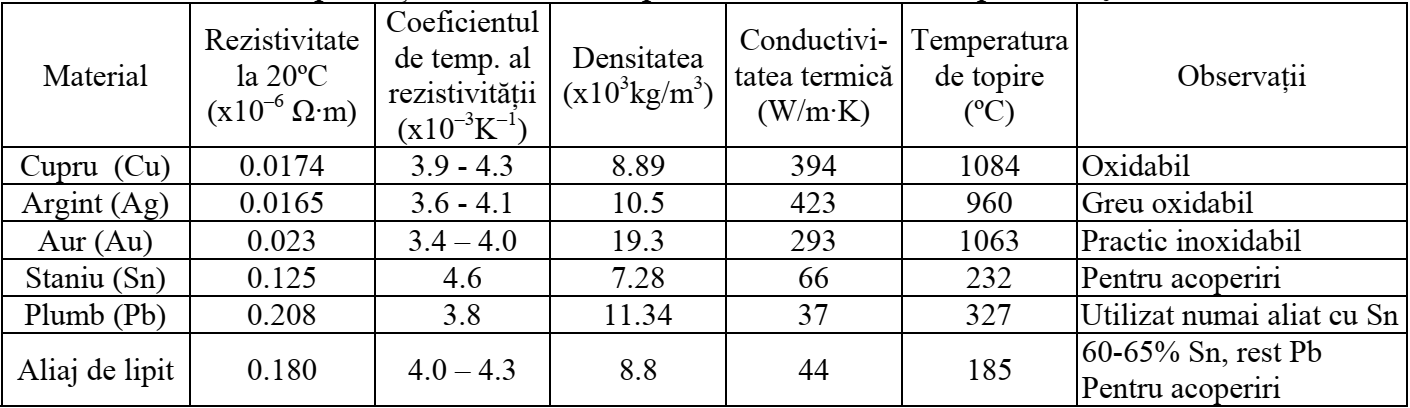 Поскольку медь окисляется очень быстро, что затрудняет пайку, защитные покрытия часто выполняются из металлов или сплавов, которые трудно окисляются (серебро, золото) или которые образуют легко растворимые оксиды во флюсе даже при пайке (олово или припой, олово и свинец). . Приклеивание проводов к опоре обеспечивается:
• адгезионные свойства смолы (в случае эпоксидных, меламиновых и полиэфирных смол);• использование адгезивов (например, нитрильный каучук используется для пертинакса, а хлорид палладия используется в аддитивных технологиях на носителе с эпоксидными смолами, который действует как катализатор химического осаждения меди).
[Speaker Notes: Slaidu lectia 1]
Прокат обозначается индексом FR (огнестойкость, стойкость к возгоранию) и G. Материал с индексом FR-1 имеет самую высокую горючесть, FR-5a - самую низкую. Материалы с индексами G10 и G11 изготовлены из высокопрочных материалов. Использование материала FR-1 не допускается. Существует множество примеров печатных плат на основе FR-1, поврежденных в результате термокомпенсации. Печатные платы этой категории больше похожи на картон.FR-4 часто используется при производстве промышленного оборудования, а FR-2 - в производстве бытовой техники. Эти две категории стандартизированы в отрасли, и печатные платы на основе FR-2 и FR-4 часто подходят для большинства приложений. Но иногда несовершенство характеристик этих категорий вынуждает использовать другие материалы. Например, для приложений с очень высокими частотами в качестве материала для печатных плат используются фторопласт и даже керамика. Однако чем экзотичнее материал печатной платы, тем выше цена.
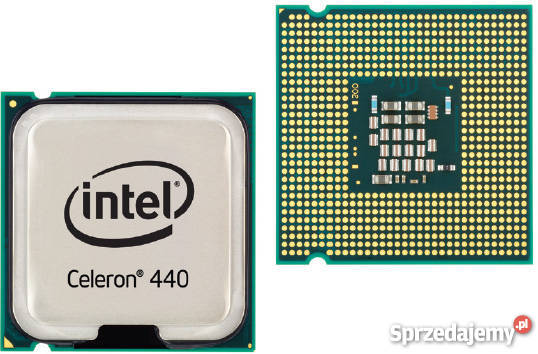 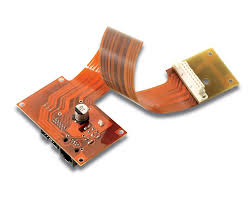 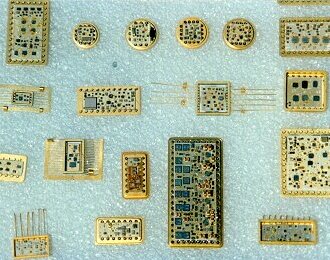 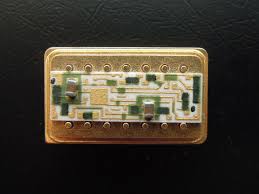 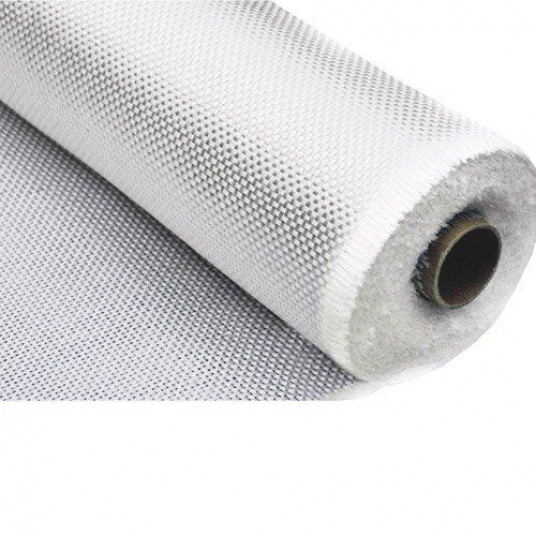 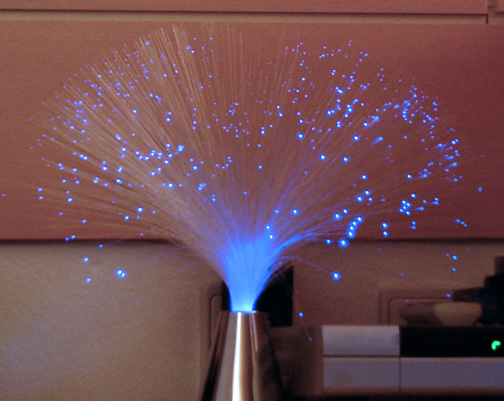